Basic Pharmacology of Drugs Used in Respiratory System Disorders

Ankara University Faculty of Medicine, Pharmacology Department
Ongun Onaran
A rough classification of relevant drugs
Decongestants
Expectorants and Mucolytics
Antitussives
Specific and Nonspecific agents used in Asthma and COPD* treatment
Bronchodilators
Corticosteroids (not detailed here)
Other anti-inflammatory agents
Drugs used in respiratory system infections 	(not included here)
Drugs used in respiratory system tumors 	(not included here)
* COPD : Chronic Obstructive Pulmonary Diseases
Drugs used in the treatment of Asthma and/or COPD
Asthma is a mostly allergic condition, characterized by bronchoconstriction; Bronchial hypersensitivity due to allergy and inflammation. 
Although mostly allergic, Aspirin-Induced, Adult-Onset, Post-Viral and Obesity-Related asthmas can hardly be accounted for by allergic mechanisms
Nevertheless, non-allergic stimuli, such as water aerosol, exercise, cold air, SO2 can provoke allergic asthma.
COPD (Chronic Obstructive Pulmonary Diseases) is a collection of chronical conditions characterized by poor air-flow, i.e. impaired lung function tests accompanied by airway inflammation.
Inflammatory response to long-term exposure to “irritants” is the major cause; Among such irritants, tobacco smoke is the champion. But, factors like air pollution or genetic constitution may also play a role.
Therapeutic Strategies Include
	Bronchodilation by different means (more effective in asthma than in COPD)
	Anti inflammation by many different ways
Drugs used in the treatment of Asthma and/or COPD
Bronchodilators 
β-Adrenoceptor Agonists
Methylxantines (PDE* inhibitors)
Antimuscarinics
Anti inflammatory agents 
Corticosteroids
Cys-Leukotriene inhibitors
Cromones (mast cell stabilizers)
Monoclonal Antibodies against IgE, IL5 (interleukine-5) and IL5 or IL4 receptors
See the next two slides for the underlying rational, especially in allergic asthma
* PDE : Phosphodiesterase; converts the second messenger cAMP  to inactive AMP
Stimuli 
Allergen, oxidant etc.
Immunological Mechanisms in Allergic Asthma
as a rational for drug targets
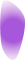 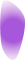 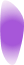 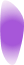 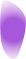 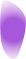 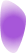 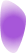 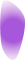 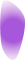 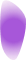 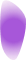 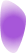 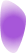 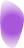 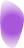 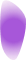 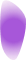 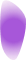 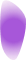 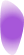 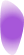 Y
Y
Y
Y
Y
Y
Y
Y
Y
Y
Y
Y
Y
Y
Y
Y
Y
Y
Y
Y
Y
Y
Y
Y
Y
Y
Y
Mucus
secretion
Airway epithelium
Goblet
cells
Cytokines
Such as TSLP, IL-25,33
Histamine
PGD2
LTC4
LTD4
PAF
IgE-armed cells
Basophil
+ Antigen
Mucosa
Chemotaxis
Various inflammatory responses
Mast cell
Eosinophil
Proliferation
IgE
via activated
dendritic cells
ILC2
IL4     GM-CSF
IL5     TGF
IL9     TNF
IL13
IL4
IL13
TH2
B-cells
T-cells
Immune Response to
Allergen, virus etc.
Back to 
Airway mucosa
Smooth Muscle contraction

Pathological inflammatory 
changes in the airway
facilitating asthmatic reactions
Lymph Node
Blood Stream
IgE secreting 
B cells
T Cells
TH2
Neurogenic Bronchoconstriction
as a rational for drug targets
Brain Stem
Vagus afferent
Vagus efferent
Mucosal Epithlium
Smooth mucle layer
Lumen
Sensory receptors
Inhaled irritants
Acetylcholine

Stimulation of intermediate neurons
Bronchoconstriction
(synergistically acting with tissue-dirven mediators, such histamine, PGs & LTs )
Bronchodilators
β-AR Agonists
Diameters of small bronchi are controlled by circular smooth muscle tonus.
 Intracellular increase in cAMP results in smooth muscle relaxation, thus bronchodilation.
Bronchial smooth muscle cells express large amount of 2-AR, which is coupled to Gs protein that stimulates adenylylcyclase, and thus, increases intracellular cAMP.
Adrenaline: Stimulates all types of adrenoceptors, so produces all kinds of sympathetic side effects. Very short acting. Therefore, its use is very limited as a bornchodilator.  	
Isoproterenol: Nonselective -AR agonist. It has the same disadvantages as adrenaline. 
Salbutamol, Terbutaline : Short acting, selective 2-agonists. Good for relieving sporadic asthmatic attacks. 
Formoterol, Salmeterol :  Long acting, selective 2-agonists (called. LABA).  Good for maintenance treatment of asthma.
Indacaterol, Vilanterol, Olodaterol, Bambuterol : Ultra long acting, selective 2-agonists. Good for maintenance treatment of asthma (only in combination with steroids). But they can be used as a monotherapy in COPD.
Inhalation is the main route of administration for all the 2-agonists.
Side effects of β2-adrenoceptor (AR) agonists
Muscle tremor (skeletal muscle β2-AR)
Tachycardia (atrial β2-AR + peripheral vasodilation via β2-AR)
Hypokalemia (skeletal muscle β2-AR → uptake of K+)
Restlessness
Hypoxemia (Ventilation-Perfusion mismatch)
Metabolic effects (seen only on large systemic administration)
Reproduced from Goodman & Gilman’s The Pharmacological basis of therapeutics, 
13th Edition, Mc Graw Hill
Bronchodilators
Methyxantines (PDE inhibitors)
Diameters of small bronchi are controlled by circular smooth muscle tonus.
 Intracellular increase in cAMP results in smooth muscle relaxation, thus in bronchodilation.
Methylxantines inhibit Phosphodiesterases that degrades cAMP, thus increase intracellular cAMP
There are different types of PDEs. PDE3 is mainly expressed in bronchial smooth muscle, whereas PDE4 in inflammatory cells.  
cAMP increase in inflammatory cells results in loss of inflammatory response.
Theophylline and Aminophylline: Are non selective PDE inhibitors. Hence, they possess anti inflammatory effects, besides bronchodilation. They also antagonize adenosine receptors, which may contribute to their observed clinical effects.  
 As they increase cAMP also in skeletal muscles, they increase contractility and delay fatigue (good for asthma and COPD)
Hoever, they have a narrow therapeutic window. This, together with the fact that their metabolism is highly variable, which requires drug monitoring in plasma, restricts their use.
Selective PDE4 inhibitor Roflumilast is approved for COPD, but not for asthma .
Methyxantines are administered orally or parenterally
Factors affecting elimination of theophylline
Increased clearance
Enzyme induction (mainly CYP1A2) by co-administered drugs (e.g., rifampicin, barbiturates, ethanol)
Smoking (tobacco, marijuana) via CYP1A2 induction
High-protein, low-carbohydrate diet
Barbecued meat
Childhood
Decreased clearance
CYP inhibition (cimetidine, erythromycin, ciprofloxacin,
allopurinol, fluvoxamine, zileuton, zafirlukast)
Congestive heart failure
Liver disease
Pneumonia
Viral infection and vaccination
High-carbohydrate diet
Old age
Reproduced from Goodman & Gilman’s The Pharmacological basis of therapeutics, 
13th Edition, Mc Graw Hill
Side effects of methyxantines (PDE inhibitors)
Nausea and vomiting 	PDE4 inhibition
Headaches 		PDE4 inhibition
Gastric discomfort 	PDE4 inhibition
Diuresis 		A1 receptor antagonism
Behavioral disturbance 	Unknown
Cardiac arrhythmias 	PDE3 inhibition, A1 receptor antagonism
Epileptic seizures 	A1 receptor antagonism (at high concentrations)
Sleep disorders	Central nervous system stimulation
Reproduced from Goodman & Gilman’s The Pharmacological basis of therapeutics, 
13th Edition, Mc Graw Hill
Bronchodilators
Antimuscarinics
Diameters of small bronchi are controlled by circular smooth muscle tonus.
Stimulation of sensory receptors by irritants in the airway triggers a neural reflex mediated by acetylcholine at the bronchi (Slide 12) that results in bronchoconstriction  
Acetylcholine muscarinic receptor antagonists are believed to block this neurogenic bronchoconstriction
In addition, these antagonists reduce mucus secretion that is also stimulated by acetylcholine
Ipratropium Bromide & Tiotropium are the two antagonists used for this purpose
Unlike atropine, they are poorly absorbed from the site of administration, they don’t cross blood-brain barrier and don’t inhibit ciliar clearance in the airway. Hence, they produce relatively less side effects
They are more effective in COPD than in asthma
They may reduce the need for bronchodilators, or frequency of the attacks in asthma, but they are never used as monotherapy in asthma
Main route of administration is inhalation
Corticosteroids
Anti inflammation
Asthma (as well as COPD) is a chronic inflammatory disease
Corticosteroids are strong and wide spectrum anti inlammatory agents (please refer to the corticosteroid courses for their mechanism of anti inlfamatory and immune modulatory actions)
Introduction of Inhaled Corticosteroids (ICS) in 1970’s revolutionized treatment of chronic asthma
ICSs are much less effective in COPD than Asthma. ICSs should only be used in severe cases of COPD
Systemic corticosteroid are used in other pulmonary diseases such as sarcoidosis, interstitial lung diseases or pulmonary eosinophilic syndromes
Prednisone and Methylprednisolone are two examples of steroids that are administered systemically, when needed.
Among many others, Beclamethasone is the prototypical steroid used locally (ICS) in asthma treatment
Although do not have any direct effect on smooth muscle contraction, ICSs considerably reduce bronchial hypersensitivity and hence, reduce the need for bronchodilators in chronic asthma.
Side effects of inhaled corticosteroids (ICS)
Local side effects
Dysphonia
Oropharyngeal candidiasis
Cough
Systemic side effects
Adrenal suppression and insufficiency
Growth suppression
Bruising
Osteoporosis
Cataracts
Glaucoma
Metabolic abnormalities (glucose, insulin, triglycerides)
Psychiatric disturbances (euphoria, depression)
Pneumonia
Reproduced from Goodman & Gilman’s The Pharmacological basis of therapeutics, 
13th Edition, Mc Graw Hill
Cromones
Anti inflammation by mast cell stabilization
Asthma is a chronic inflammatory -and mostly allergic- disease 
Cromones act by inhibiting mast cell degranulation (see slide 11 for the involvement of mast cells in asthma)
Nevertheless, cromones are not as effective as ICSs in asthma treatment.
Cromolyn Sodium and Nedocromil  are the only two cromones in clinical use
Although they are slowly getting obsolete in asthma treatment, they may reduce the need for bronchodilators in asthma. 
Their low toxicity is an advantage
They are more effective in allergic rhinoconjunctivitis than asthma
Route of administration is local (inhalation or topical in case of conjunctivitis)
Leukotriene Pathway Inhibitors
Anti inflammation
Asthma is a chronic inflammatory -and mostly allergic- disease (see slide 11)
5-lipoxygenase (synthesizing cys-leukotrienes from arachidonic acid) is expressed in eosinophils, basophils, mast cells, among other inflammatory cells. 
LTB4 is a neutrophil chemoattractant, whereas LTC4 and LTD4 lead to strong bronchoconstriction, mucosal edema and mucus secretion
Thus, LT inhibition is expected to have some beneficial effects in asthma. Nevertheless, it turns out that these inhibitors are not as effective as ICSs in asthma treatment
Zileuton 	5-lipoxygenase inhibitor 
Zafirlukast 	LTD4 receptor antagonist
Montelukast 	LTD4 receptor antagonist
More effective in aspirin-induced asthma than chronic allergic asthma
They are relatively safe in terms of side effects, but see the next slide.
Route of administration is oral
Side effects of zileuton, zafirlukast and motelukast
These drugs are relatively safe (especially the receptor antagonists)
Some side effects are:
Rare cases of hepatic dysfunction; Liver-functions should be monitored
Several cases of Churg-Strauss syndrome with zafirlukast and montelukast, especially in those patients who are not on ICS therapy. Churg-Strauss syndrome is a rare vasculitis
Humanized Monoclonal Antibodies
Anti inflammation
Asthma is a chronic inflammatory -and mostly allergic- disease
Therefore, antibodies against inflammatory targets (such as cytokines) are expected to have some beneficial effects in asthma (see slide 11 for the rational)
But, they are relatively new in asthma treatment, and are still under investigation
Here are some examples:
Omalizumab 	Anti IgE	Indicated only in severe asthma + evidence for allergic sensitization 
Mepolizumab	Anti IL-5	Severe asthma or eosinophilic asthma
Reslizumab 	Anti IL-5	Severe asthma or eosinophilic asthma
Benralizumab 	Anti IL-5 Receptor	Severe asthma or eosinophilic asthma
Route of administration is obviously systemic (e.g. subcutaneous)